Овчарова Л.Н., директор НИУ ВШЭ 
по социальным исследованиям;
Горина Е.А., 
старший научный сотрудник ИСП НИУ ВШЭ
Социальная поддержка в России: тенденции и барьеры развития
14 апреля 2016 г.
Социальная поддержка в России: тенденции и барьеры развития
Объем  динамика расходов на социальную поддержку
Структурные приоритеты системы соц.поддержки
Системные изменения последних лет
Нуждаемость и адресность – проблема понятий и критериев
Барьеры развития адресных соц.программ в России
Совокупные расходы  консолидированного бюджета РФ и государственных внебюджетных фондов на социальную политику в России, 2007-2014 годы
Детализация  социальной защиты на следующем слайде
Совокупные расходы на социальную защиту населения
Структура расходов федерального бюджета в 2014 г. на меры социальной поддержки населения исходя из их целевого назначения (1291 млрд руб.)
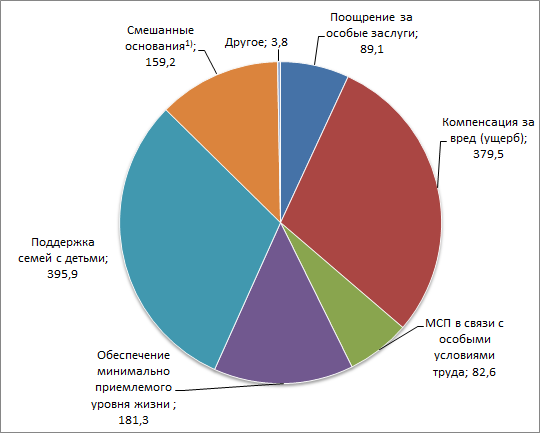 Структура расходов федерального бюджета в 2014 г. на меры социальной поддержки различных социально-демографических групп населения, млрд. руб. (20-22 млн. чел.)
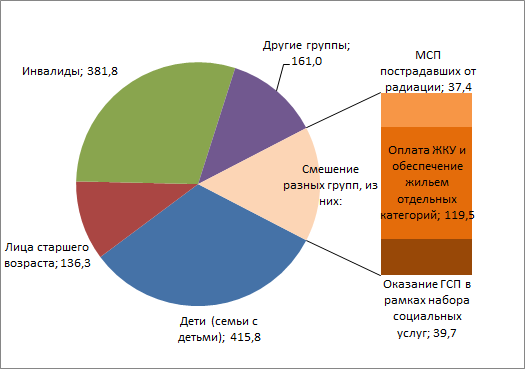 Структура численности граждан, получающих меры социальной поддержки за счет средств консолидированных бюджетов субъектов РФ, по целевому назначению мер в 2014 г., %
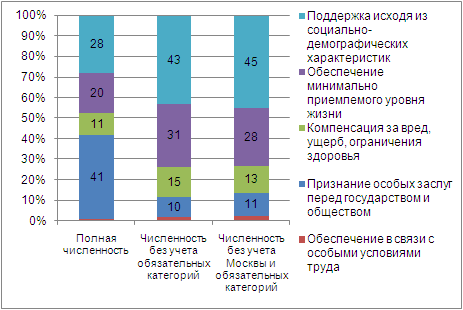 Согласно нашим оценкам, в России порядка 38 млн «условных» получателей мер социальной поддержки  за счет консолидированных бюджетов субъектов РФ
Объем и структура расходов на меры социальной поддержки граждан по обязательствам субъектов РФ и муниципальных образований в 2008-2014 гг.
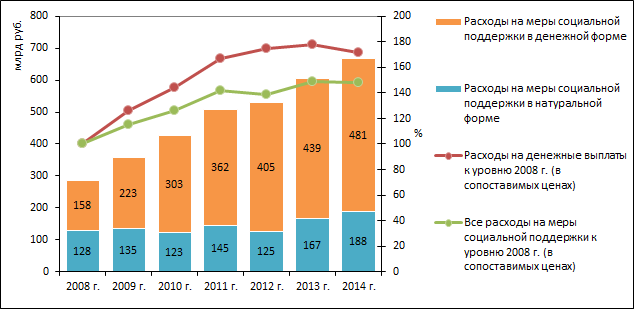 Высокая степень региональной дифференциации по уровню расходов на душу населения
Системные изменения 2015-2016 годов
Федеральный уровень:
отмена индексации на прогнозный уровень с 2015 г.
приостановка индексации по ряду мер соц.поддержки и пенсий на 2016 г. (мат.капитал, пенсии работающим пенсионерам)
Федеральный закон от 28.12.2013 №442-ФЗ: ввел порог нуждаемости для бесплатного получения соц.услуг - 1,5 ПМ
Федеральный закон от 29.12.2015  №388-ФЗ: предусмотрена возможность введения критериев нуждаемости для ряда мер соц.поддержки на рег. уровне, другие изменения для сокращения численности получателей и объема расходных обязательств
Региональный уровень:
Главный вектор – сдерживание расходов через «замораживание» размеров пособий и сужение круга получателей
Дополнительный вектор – расширение применения критериев нуждаемости, но это зависит от субъективных приоритетов в регионах
Базовые основания для признания нуждаемости по 442-ФЗ
1. полная или частичная утрата способности либо возможности осуществлять самообслуживание, самостоятельно передвигаться, обеспечивать основные жизненные потребности в силу заболевания, травмы, возраста или наличия инвалидности; 
2. наличие в семье инвалида или инвалидов, в том числе ребенка-инвалида или детей-инвалидов, нуждающихся в постоянном постороннем уходе;
  3. наличие ребенка или детей (в том числе находящихся под опекой, попечительством), испытывающих трудности в социальной адаптации; 
4. отсутствие возможности обеспечения ухода (в том числе временного) за инвалидом, ребенком, детьми, а также отсутствие попечения над ними;
 5. наличие внутрисемейного конфликта, в том числе с лицами с наркотической или алкогольной зависимостью, лицами, имеющими пристрастие к азартным играм, лицами, страдающими психическими расстройствами, наличие насилия в семье; 
6. отсутствие определенного места жительства, в том числе у лица, не достигшего возраста двадцати трех лет и завершившего пребывание в организации для детей-сирот и детей, оставшихся без попечения родителей; 

7. отсутствие работы и средств к существованию
56 регионов расширили  список оснований
Три пришествия адресности в России
1996 -2000 гг.  -  (1) эксперимент с тремя методиками    Всемирного банка;  (2) адресное пособие для детей(линия бедности ПМ);  (3) жилищная субсидия( линия бедности  - расходы на ЖКУ -22% от доходов домохозяйства) ;  (4) Постановление Правительства РФ от 22.02.2000 N 152 "О порядке учета доходов и расчета среднедушевого дохода малоимущих семей и малоимущих одиноко проживающих граждан для предоставления им государственной социальной помощи».   

2. 2006 -2010 гг.-  (1)  новое исследование Всемирного Банка  в шести пилотных регионах ; (2) внедрение механизмов социального контракта ( проект ТАСИС); (3) программа   доплаты всем пенсионерам до величины  прожиточного минимума пенсионера (личные доходы пенсионера ниже ПМ)   

3.  С 2012 г.  - (1) пособие на третьего ребенка ( линия бедности -среднедушевой доход в регионе);  442-ФЗ «Об основах социального обслуживания граждан в Российской Федерации» ( линия бедности - 1,5 ПМ % ); Федеральный закон Российской Федерации от 29 декабря 2015 г. ; N 388-ФЗ "О внесении изменений в отдельные законодательные акты Российской Федерации в части учета и совершенствования предоставления мер социальной поддержки исходя из обязанности соблюдения принципа адресности и применения критериев нуждаемости"
Объем и структура расходов консолидированных бюджетов субъектов РФ на денежные выплаты для малообеспеченных граждан, млрд руб.
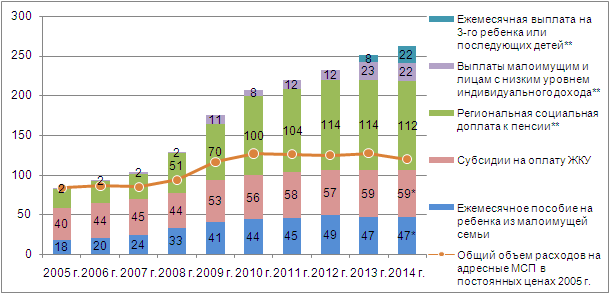 Барьеры развития адресных программ
Поддержка бедных не является единственным и основным  приоритетом социальной защиты;
Трудно оценивать доходы, когда четверть заработной платы скрыта от учета и высокая распространенность неформальной занятости;
Трудно помогать бедным инструментами социальной поддержки, когда низкая безработица, а заработная плата   от 25%  ( по крупным и средним предприятиям) до 30% (все занятые) работников не позволяет обеспечить ПМ даже одному ребенку при двух работающих родителях.
Субъективная бедность превышает уровень объективной бедности в 2 – 2,5 раза;
Бедность и нуждаемость – это разные экономические категории (например, в случае инвалидов);
Программы социальной поддержки  - важный инструмент электорального диалога с населением.
Что будет способствовать развитию программ, действующих на основе адресности и нуждаемости
Разведение понятий адресность (помощь бедным) и нуждаемость (соплатежи);
Помощь заслуженным не должна осуществляться инструментами борьбы с бедностью;
Социальный контракт